Biologie - science
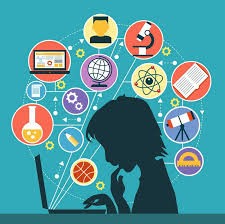 Podmínky života
Neživé složky životního prostředí            „ abiotické složky“
Vzduch
Vzduch
Podmínka pro život na Zemi (vzduch složen z prvků – kyslík, oxid uhličitý, dusík - velmi důležité při chemických reakcích a vzniku složitých organických látek)

Fyzikální a chemické faktory vzduchu
   (teplota, tlak, chemické složení, hustota)
atmosféra
Složena z několika na sebe navazujících vrstev 
 Troposféra – veškeré životní děje
 Stratosféra – ozonová vrstva (UV záření)
 Mezosféra – 80 – 85 km, teplota - 100˚C
 Termosféra – součástí je tzv. ionosféra
 Exosféra – 10 000 km od povrchu Země
Troposféra
troposféra
Největší význam pro zachování a rozvoj života
Sahá do výšky cca 15 km (výška se mění v průběhu ročních období)
Tvoří 80 – 90 % veškerého vzduchu (78% dusíku, 21% kyslíku, 0,04% oxidu uhličitého)
Vytváří se zde počasí (teplota, srážky, proudění vzduchu)
Na horní hranici je teplota od - 45˚C do - 85˚C
Fotosyntéza
Pro troposféru je významný výskyt zelených rostlin a sinic – probíhá u nich fotosyntéza 

Výsledkem fotosyntézy je stálé udržování optimální hladiny kyslíku a oxidu uhličitého na zemském povrchu
Fotosyntéza
Stratosféra
Sahá do výšky 15 – 50 km
Ozonová vrstva – vrstva stratosféry mezi 25 – 50 km (obsahuje relativně vysokou koncentraci ozónu O₃
Molekuly ozónu pohlcují UV  (ultrafialové záření) 
Vznik ozónu: fotony rozbíjí dvouatomové molekuly kyslíku O₂ a vzniklé kyslíkové radikály O se slučují s O₂ a vzniká ozón O₃
Adaptace vodních organismů
Rostliny i živočichové žijící ve vodě mají orgány přizpůsobeny (adaptovány) k získávání kyslíku

bezobratlí živočichové – vytváří si zásoby kyslíku na zadečku pod křídly, na konci zadečku či si vytváří komůrky naplněné vzduchem
Bublinka vzduchu na konci zadečku vodního druhu hmyzu
Pavouk – vodouch  stříbřitý uvnitř bubliny vzduchu
Adaptace vodních rostlin
Druh vodní rostliny: Sítina rozkladitá

   - obsahuje pletivo zvané aerenchym, které  
     obsahuje velké množství vzduchu a díky němuž 
     si rostlina může vytvářet zásobu vzduchu
Vzdušné pletivo - aerenchym
Zvyšování oxidu uhličitého CO₂ v atmosféře
Lidská (antropogenní) činnost – následkem je zvyšování objemu oxidu uhličitého v atmosféře
Mezi tyto činnosti patří: 

 nadměrné spalování fosilních paliv (uhlí, ropy, 
     zemního plynu)
 nadměrné kácení pralesů – méně stromů 
    zachytí méně oxidu uhličitého
 intenzivní chov hospodářských zvířat (hovězí 
    skot) – v jejich trávicím traktu vzniká methan
Spalování fosilních paliv
Kácení deštných pralesů
Trvale zmrzlá půda – ložiska methanu
Skleníkový efekt
Přirozený jev, který se vyskytuje na naší planetě – díky němu se průměrná teplota celé planety Země udržuje na  přibližně + 15˚C
Na skleníkovém efektu se podílí:
   - vodní pára
   - methan
   - oxid uhličitý
!!! Ale pozor – není všechno tak, jak se může na první pohled zdát !!!
Uvedl jsem vám několik příkladů, kdy dochází vlivem činnosti ke zvyšování objemu tzv. skleníkových plynů, které způsobují globální změny klimatu.
Ale pozor, ne vždy to musí být pravda.
!! A proto vždy, když si něco budete číst, tak u toho přemýšlejte a snažte se naučit kritickému myšlení – to znamená, buďte přirozeně nedůvěřiví a nevěřte všemu, co se píše !!
Znečištění atmosféry
Vysvětlíme si některé pojmy:
 Emise – jsou nečistoty uvolněné přímo ze zdroje znečištění – může to být např. tovární komín
Transmise – nečistoty, které jsou přenášeny na velké vzdálenosti od zdroje znečištění (popílek, prach, plynné látky – oxid siřičitý, oxidy dusíku)  
 Imise – jsou znečišťující látky dopadající na krajinu a přenosem atmosférou se mohou po chemické stránce měnit
Fotochemický smog
Vytváří se z emisí produkovaných především automobily za spolupůsobení slunečního záření

Vzniká tak tzv. přízemní ozón a řada jiných vysoce toxických látek (toxicky působí na rostliny, živočichy včetně člověka – odumírání zeleně, vznik rakoviny)
Nejvyšší výskyt – v zemích, kde je vysoký automobilový provoz a vysoký příděl slunečního záření např. Mexiko city, Los Angeles